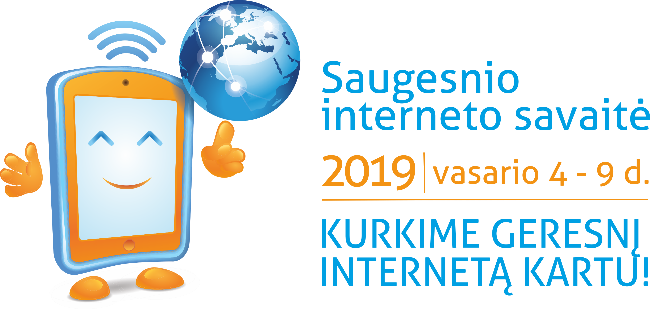 Simuliacinis žaidimas
„Geresnis internetas – visų mūsų atsakomybė“
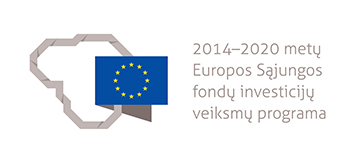 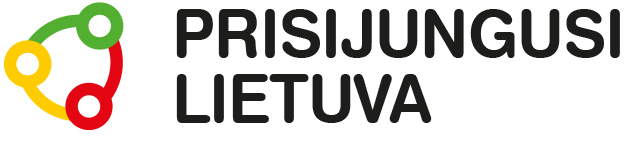 Žaidimas „Geresnis internetas – visų mūsų atsakomybė“
Žaidimo pristatymas
Simuliacinis žaidimas – įdomi, nesudėtinga ir greitai bei paprastai auditoriją įtraukianti veikla. Pasakojimas pagelbės nenuobodžiai ir originaliai kalbėti apie internetą, skatins auditoriją mąstyti ir priimti sprendimus, tačiau nereikalaus išankstinio pasiruošimo iš žaidėjų. 
Auditorijai skirtų žaidimo taisyklių yra nedaug, jos paprastos ir lengvai suprantamos, o žaidimas tinkamas įvairioms amžiaus grupėms.
 Žaidimo vedančiajam taip pat nėra reikalingos specifinės žinios, užtenka noro ir gebėjimo kurti ir improvizuoti. Norint gerai pasiruošti žaidimui reikės skirti tam šiek tiek laiko ir poros bandymų, tačiau tai nebus labai sudėtinga.
Žaidimo taisyklės
Toliau skaidrėse yra pateikiama trims skirtingoms amžiaus grupėms pritaikyta žaidimo informacija: 1) žaidimo įžanga, 2) žaidimo kryptys ir 3) klausimai diskusijoms.

Žaidimo pradžioje, vedantysis atitinkamai asmenų grupei (atsižvelgiant į dalyvių amžių) pradeda skaityti pasakojimo įžangą. 
Papasakojęs, į žaidimą jis įtraukia dalyvius ir leidžia jiems rinktis tolimesnę įvykių eigą iš pateiktų krypčių.
Vaikams bendrai pasirinkus atsakymą, pristatomos pasirinkimo pasekmės, vyksta bendra diskusija, kurios metu svarstoma, kodėl pasirinkta būtent ši kryptis, improvizuojama kas nutiktų, jeigu būtų pasirinktos kitos kryptys.
Žaidimo  pabaigoje, vedėjas atsako į svarbiausius klausimus, primena apie saugų ir atsakingą elgesį internete naudodamasis pateikta informacija.
ŽAIDIMAS  7-12 METŲ AMŽIAUS VAIKAMS
ŽAIDIMO ĮŽANGA
Marius užaugęs svajoja tapti filmų kūrėju. Kiekvieną kartą, eidamas su tėvais į kino teatrą, ar žiūrėdamas įvairaus žanro filmus namuose, jis atidžiai stebi, vertina užfiksuotus vaizdus ir pagrindinių veikėjų vaidybą. 
Tad Marius jau žino, kokios dovanos norės artėjančio gimtadienio proga – tai planšetė, kuria berniukas galėtų ne tik bendrauti internetu su draugais, artimaisiais, bet ir filmuoti savo pirmuosius vaizdo klipus. 
Atėjus ilgai lauktam gimtadieniui, Marius gavo savo išsvajotą dovaną – planšetę, ir jau gimtadienio dieną pradėjo fiksuoti įvairius vaizdus.
KRYPTIS – 1
Berniukas filmavo savo namus, susirinkusius geriausius draugus ir vaizdus pro kambario langą. Nufilmavęs medžiagą, jis sumontavo nufilmuotus vaizdus į vieną bendrą filmuką, kuriuo viešai pasidalino socialiniame tinkle Youtube. 

Paskelbtame vaizdo įraše buvo matyti Mariaus rajonas, namai, kuriuose berniukas gyvena. Dėl šios priežasties Marius susilaukė ne tik gerų atsiliepimų apie jo darbą, bet ir daug neigiamų žinučių iš nepažįstamų žmonių, gąsdinančių, kad bus įsilaužta į jo namus. 
Berniukas labai išsigando ir tučtuojau kreipėsi į tėvus. Jie jam paaiškino, kad nederėjo viešinti tokio pobūdžio filmuko nepasitarus su tėvais. Tai gali sukelti pavojų ne tik Mariui, bet ir kitiems asmenims, užfiksuotiems gimtadienio įraše.
 Tėvai ištrynė vaizdo klipą, o berniukui ši istorija tapo gera pamoka ateičiai.
KRYPTIS – 2
Marius filmavo aplinką, medžius, dangų, kuriuos galėjo matyti pro savo kambario langą. Atvykus draugams į vakarėlį, jis atsiklausė savo draugų ir jų tėvų, ar gali juos nufilmuoti trumpam gimtadienio filmukui, kurį norės paskelbti socialiniame tinkle. Visi noriai sutiko būti įamžinti pirmajame Mariaus kūrinyje ir su nekantrumu laukė, kada jį išvys. Tačiau paprašė, kad berniukas su tėvų pagalba filmuką paskelbtų internete tik ribotam ratui žmonių, kad jo sukurta medžiaga ir pateikta informacija neatsidurtų blogose rankose. 

Paviešintas vaizdo filmukas susilaukė didelio pasisekimo. Tiek draugai, tiek nepažįstami gyrė Marių ne tik už puikiai nufilmuotą vaizdo klipą, tačiau ir už jo atsakomybę. Jis atsiklausė visų leidimo ir taip gavo suaugusiųjų patarimų, kur geriausiai būtų paskelbti filmuką.
KRYPTIS – 3
Mariui nebuvo įdomu filmuoti vien pasiruošimą gimtadieniui ar vaizdus, kuriuos galėjo matyti pro savo kambario langą. Jis laukė savo gimtadienio šventės, kad pagaliau galėtų užfiksuoti įdomių ir juokingų kadrų, kuriuose būtų įamžinti jo geriausi draugai. Berniukas buvo sugalvojęs staigmeną, tad prasidėjus šventei jis filmavo ir niekam nesakė, kad visa nufilmuota vaizdo medžiaga bus viešai paskelbta socialiniuose tinkluose. 

Įkėlęs į internetą vaizdo klipą, Marius tikėjosi džiaugsmingų draugų reakcijų, tačiau viskas buvo priešingai... 
Draugų tėvai, pamatę, kad vaikai be jų sutikimo buvo filmuojami, o nufilmuoti vaizdai įkelti į socialinius tinklus, labai neigiamai vertino tokį poelgį. Tėvų nuomone, tai buvo neatsakingas ir nesaugus žingsnis, galintis turėti neigiamų pasekmių. Piktavaliai gali pasinaudoti nufilmuota informacija savo asmeniniais tikslais. 
Supratęs, kad pasielgė neatsakingai, berniukas skubiai ištrynė filmuką iš visų socialinių tinklų, ir persiuntė jį savo draugams asmeniškai.
KLAUSIMAI DISKUSIJAI
Ar galima neatsiklausus filmuoti žmones ir vėliau įkelti vaizdo medžiagą į internetą?
Kodėl negalima be asmens sutikimo kelti nuotraukų ar nufilmuotos vaizdo medžiagos į viešąją erdvę — internetą?
Kas gali nutikti paviešinus asmeninius vaizdo įrašus internete?
Kaip elgtis, jeigu gaunate grasinančių ar žeidžiančių žinučių internetinėse svetainėse?
INFORMACIJA APIE SAUGŲ IR ATSAKINGĄ ELGESĮ
Lietuvos Respublikos civilinis kodeksas: fizinio asmens nuotrauka (jos dalis), portretas ar kitoks atvaizdas gali būti atgaminami, parduodami, demonstruojami, spausdinami, taip pat pats asmuo gali būti  fotografuojamas tik jo sutikimu;
Visuomenės informavimo įstatymas (13 straipsnis. Asmens teisių, garbės ir orumo apsauga): 1. Siekiant nepažeisti asmens teisių, apsaugoti jo garbę ir orumą, renkant ir viešai  skelbiant informaciją draudžiama: 1) be asmens sutikimo filmuoti, fotografuoti, daryti garso ir vaizdo įrašus fizinio asmens gyvenamojoje patalpoje, fizinio asmens privačioje namų valdoje ir jai priklausančioje aptvertoje ar kitaip aiškiai pažymėtoje teritorijoje, nepaisant to, ar tas  asmuo yra nurodytose vietose; 2) filmuoti, fotografuoti ar daryti garso ir vaizdo įrašus neviešų renginių metu be organizatorių, turinčių teisę rengti tokius renginius, sutikimo; 3) filmuoti ir fotografuoti žmogų ir naudoti jo atvaizdus reklamai visuomenės  informavimo priemonėse be šio žmogaus sutikimo; 4) filmuoti ir fotografuoti asmenį su aiškiais fiziniais trūkumais be šio asmens  sutikimo arba filmuoti ir fotografuoti asmenį jam esant bejėgiškos būklės dėl sveikatos  sutrikimo; 5) filmuoti, fotografuoti vaiką ar daryti jo garso ir vaizdo įrašus be nors vieno iš  tėvų, globėjų ar rūpintojų ir paties vaiko sutikimo. Draudžiama naudoti vaikų fotografijas, garso ar vaizdo įrašus erotinio, pornografinio ir smurtinio pobūdžio  informacijose; 6) be mirusiojo ar žuvusiojo šeimos narių sutikimo filmuoti, fotografuoti mirusįjį  ar žuvusįjį stambiu planu ar daryti jo vaizdo įrašus.
ŽAIDIMAS  13-14 METŲ AMŽIAUS VAIKAMS
ŽAIDIMO ĮŽANGA
Agnė jau kuris laikas gyvena su seneliais. Jos tėvai darbo reikalais metams išvyko į užsienį. 
Mergina, kad galėtų dažniau bendrauti su mama ir tėčiu, susikūrė savo pirmąją socialinio tinklo paskyrą. Tam pritarė ir jos tėvai. 
Taip ji galėjo su tėvais ne tik dalintis nuotraukomis, susirašinėti, bet ir kiekvieną vakarą prieš eidama miegoti išgirsti tėvų jai tariamą „labanakt“. 
Išmokusi geriau naudotis socialiniu tinklu, Agnė pradėjo bendrauti ir su kitais žmonėmis.
KRYPTIS – 1
Agnė socialiniame tinkle pasikvietė į draugus savo bendraklasius, giminaičius, draugus. Taip pat jai pradėjo rašyti ir nepažįstami asmenys, kurių kvietimus „draugauti“ ji net nesuabejojusi patvirtino. Po kurio laiko, vienas iš naujų draugų pradėjo rašyti Agnei žinutes. Machmedu pasivadinęs jaunuolis draugiškai kalbino mergaitę. 

Jie susirašinėjo kiekvieną dieną. Agnė, saugiai jausdamasi internete ir pasitikėdama susirašinėjo draugu, parašė jam kur ir su kuo gyvena. Ji pasakojo, kad ilgisi tėvų, kurie šiuo metu išvykę, ir dalindavosi su juo mokyklos naujienomis. 
Artėjant Kalėdoms Machmedas paprašė Agnės adreso, nes pasakė, kad nori atsiųsti jai Kalėdų dovaną. Apsidžiaugusi, kad gaus dovanų, ji išsiuntė adresą savo naujam draugui. 
Tačiau netikėtai pasirodęs svečias buvo visai nepanašus į jos draugą Machmedą. Tai buvo vagis, kuris ruošėsi apvogti mergaitės namus, tik jam nepasisekė, nes tuo metu, kai mergina ir seneliai buvo išėję į parduotuvę, namuose buvo į svečius atvykęs Agnės dėdė.
KRYPTIS – 2
Apie tai, kad socialiniame bendrauja ir su kitais žmonėmis, Agnė papasakojo savo tėvams. Jie įspėjo dukrą, kad būtų atsargi. Internetinėje erdvėje yra daug apsimetėlių, galinčių įskaudinti ir pakenkti, todėl geriau su nepažįstamais asmenimis nebendrauti. Mergina paklausė savo tėvų patarimo, todėl naujai sukurtoje socialinio tinklo paskyroje nusprendė bendrauti tik su tais žmonėmis, kuriuos iš tiesų pažįsta. 

Žinoma, ne vieną kartą ji susilaukė žinučių ir iš nepažįstamų asmenų, tačiau tas žinutes ignoruodavo arba ištrindavo. Ji suprato, kad labiau už viską reikia vertinti realius santykius.
KRYPTIS – 3
Agnei patiko bendrauti su daugeliu naujų žmonių, kurie jai rašė internete. Šioje erdvėje ji jautėsi saugi, todėl galėjo dalytis su jais net slapčiausiomis mintimis. Su naujais draugais ji dalindavosi ir įvairiomis nuotraukomis. Iš pradžių siuntė vaizdus iš mokyklos, mėgstamus patiekalų ar katino nuotraukas. Vėliau pradėjo dalintis ir asmenukėmis bei nuotraukomis iš parduotuvių persirengimo kabinų, norėdama parodyti, ką gražaus ir naujo ketina pirkti. 

Kartą Agnė ieškojo internete informacijos namų darbams atlikti ir netikėtai vienoje interneto svetainėje pamatė savo nuotraukas, tiksliau, savo veidą, prie kurio buvo „primontuotas“ ne jos kūnas. Nuotraukose ji buvo vaizduojama nuoga. 
Mergina labai sutriko ir išsigando pamačiusi tokius vaizdus. Ji negalėjo patikėti, kad kažkas iš jos interneto „draugų“ galėjo taip panaudoti jos nuotrauką. Juk žmones, su kuriais susirašinėjo,  Agnė laikė savo draugais. 
Apie šią situaciją ji pranešė tėvams. Jie iškart kreipėsi į policiją, ir pareigūnai pradėjo aiškintis, kas taip pasielgė.
KLAUSIMAI DISKUSIJAI
Ar galima priimti nepažįstamų asmenų kvietimus draugauti socialiniuose tinkluose? 
Ar reikia informuoti tėvus, senelius ar jus globojančius asmenis, jeigu jūsų prašoma pateikti asmeninę informaciją (telefono numerį, adresą, elektroninį paštą ir pan.)?
Kas gali nutikti paviešinus asmeninę informaciją?
Kur reiktų kreiptis, jeigu internete pastebėjote paviešintą jūsų asmeninę informaciją, vaizdus?
INFORMACIJA APIE SAUGŲ IR ATSAKINGĄ ELGESĮ
Lietuvos Respublikos Konstitucijos 22 straipsnis: žmogaus privatus gyvenimas neliečiamas; asmens susirašinėjimas, pokalbiai telefonu, telegrafo pranešimai ir kitoks susižinojimas neliečiami; informacija apie privatų asmens gyvenimą gali būti renkama tik motyvuotu teismo sprendimu ir tik pagal įstatymą; įstatymas ir teismas saugo, kad niekas nepatirtų savavališko ar neteisėto kišimosi į jo asmeninį ir šeimyninį gyvenimą, kėsinimosi į jo garbę ir orumą.
Lietuvos Respublikos asmens duomenų teisinės apsaugos įstatymas: asmens duomenys yra bet kuri informacija, susijusi su fiziniu asmeniu – duomenų subjektu, kurio tapatybė yra žinoma, arba gali būti tiesiogiai ar netiesiogiai nustatyta pasinaudojant tokiais duomenimis kaip asmens kodas, vienas arba keli asmeniui būdingi fizinio, fiziologinio, psichologinio, ekonominio, kultūrinio ar socialinio pobūdžio požymiai, pavyzdžiui, vardas, pavardė, gyvenamoji vieta, gimimo metai, išsilavinimas, ūgis, svoris, atlyginimas, narystė ir kt. Pagal šį įstatymą, asmens duomenų tvarkymas yra bet kuris su asmens duomenimis atliekamas veiksmas: rinkimas, užrašymas, kaupimas, saugojimas, klasifikavimas, grupavimas, jungimas, keitimas (papildymas ar taisymas), teikimas, paskelbimas, naudojimas, loginės ir (arba) aritmetinės operacijos, paieška, skleidimas, naikinimas ar kitoks veiksmas arba veiksmų rinkinys.
Nepilnamečiai asmenys prieš viešindami informaciją internete susijusią su gyvenamąja vieta, vardu, pavarde, kontaktais privalo pasitarti ir gauti leidimą iš tėvų ar juos globojančių asmenų.
ŽAIDIMAS  PAAUGLIAMS NUO 15 METŲ BEI SUAUGUSIEMS
ŽAIDIMO ĮŽANGA
Eglei neseniai suėjo 16 metų. Ji jauna, savimi pasitikinti ir aktyvi mergina, nuolat dalyvaujanti įvairiuose mokyklos renginiuose. 
Viename jų Eglę pastebėjo garsios modelių agentūros atstovė ir pasiūlė jai demonstruoti drabužius ant podiumo bei dalyvauti fotosesijose.  Mergina labai apsidžiaugė šiuo pasiūlymu. 
Gavusi oficialų tėvų sutikimą, Eglė tapo modeliu ir pradėjo naują karjerą. Eglei puikiai sekėsi. Ją nuolat kviesdavo populiarūs žurnalai ir garsūs prekių ženklai reklamuoti rūbus ar kitus produktus. 
Mergina taip pat susikūrė ir kelias paskyras populiariausiuose socialiniuose tinkluose. Čia ji mielai dalindavosi informacija apie savo darbus – nuotraukas, vaizdo įrašus iš fotosesijų, renginių. Taip jai patarė vyresnės, turinčios daugiau patirties kolegės. Jų teigimu, tik taip galima išpopuliarėti ne tik Lietuvoje, bet ir užsienyje.
KRYPTIS – 1
Eglė nuoširdžiai ir atsakingai tvarkė savo socialinių tinklų paskyras. Reguliariai keldavo nuotraukas, vaizdo medžiagą, bendravo su sekėjais ir dalinosi patarimais. 

Po kurio laiko, ji tapo ypač populiari. Merginai socialiniai tinklai tapo kasdienybe, be kurios ji jau nebeįsivaizdavo savo gyvenimo. 
Naujos pažintys, nauji draugai suteikė Eglei galimybę tapti populiariu modeliu ne tik Lietuvoje, bet ir užsienyje.
KRYPTIS – 2
Kartą per socialinį tinklą merginai parašė moteris iš garsios užsienio modelių agentūros. Eglė nustebo, kad agentūros atstovė moka lietuviškai. Kilus įtarimui, Eglė atidžiai peržiūrėjo šios moters socialinio tinklo paskyrą, jos įkeltas nuotraukas ir įrašus, tačiau nepamačius nieko keisto, suprato, kad anketa tikra. Apie šį susirašinėjimą Eglė niekam nesakė, nes norėjo padaryti visiems staigmeną – pranešti, kad jai siūloma vykti į Milaną-madų sostinę tik tada, kai jau bus viskas aišku. 

Agentūros atstovė pasiūlė Eglei susitikti ir ši sutiko. Į susitikimą Eglė vyko viena, iš karto po pamokų, nieko nesakiusi nei tėvams, nei draugams, nei modelių agentūrai, kuriai šiuo metu priklauso. 
Sutartoje vietoje jos laukė visai ne moteris, o vyras, kurio tikslas buvo pagrobti merginą ir išvežti į užsienį.
KRYPTIS – 3
Pradėjusi aktyviai dalintis savo nuotraukomis iš fotosesijų, Eglė vis dažniau susilaukdavo neigiamų komentarų, nepadorių žinučių. Viešindama gana seksualias nuotraukas ji provokavo žmones komentuoti ir kalbėti apie ją.

Žmonių komentarai tikrai nebuvo teigiami. 
Po kurio laiko mergina suprato, kad gyvenime yra kur kas svarbesnių dalykų nei laiko leidimas internete ir asmeninių nuotraukų viešinimas, todėl nusprendė ištrinti susikurtas socialinių tinklų paskyras, kurios, pasirodo, visai neturėjo įtakos jos tolimesnei modelio karjerai ir skirti daugiau laiko mokslams, sportui ir modelio darbui. 
Užsakymai niekur nedingo. Dirbdama geroje agentūroje Eglė palaipsniui išpopuliarėjo ir sėkmingai dirbo modeliu.
KLAUSIMAI DISKUSIJAI
Kas galėtų nutikti merginai, jeigu ji susitiktų su nepažįstamu žmogumi viena?
Kodėl reikia informuoti bent keletą asmenų apie ketinimą susitikti pirmą kartą su žmogumi, su kuriuo susipažinai internete?
Kur kreiptis pagalbos, įtarus, kad asmuo su kuriuo bendraujate internetu, yra apgavikas?
INFORMACIJA APIE SAUGŲ IR ATSAKINGĄ ELGESĮ
Nepilnamečiai asmenys privalo pranešti savo tėvams, ar juos globojantiems asmenims apie ketinimą susitikti pirmą kartą su žmogumi, su kuriuo susipažino internetinėje erdvėje bei gauti tiesioginį leidimą.
Tiek suaugusieji, tiek nepilnamečiai asmenys privalo atsargiai bendrauti internetinėje erdvėje su nepažįstamais asmenimis bei saugoti su asmeniniu gyvenimu susijusias detales (vardas, pavardė, asmens kodas, gyvenamoji vieta, adresas, telefono numeris, banko sąskaitos ir pan.).
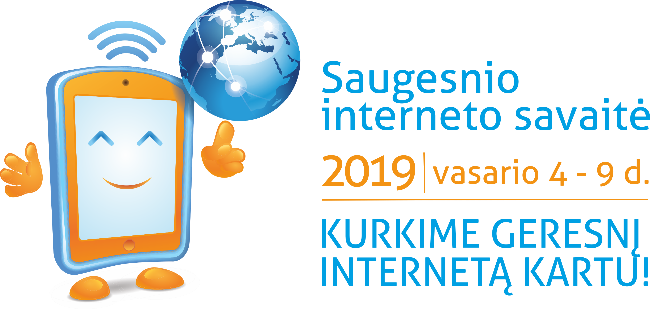 Sėkmės!
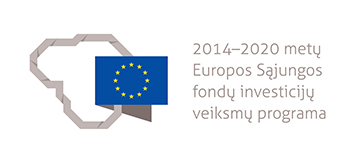 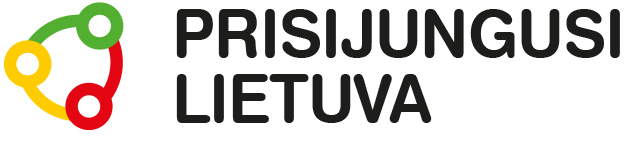